Source Analysis - Toolkit
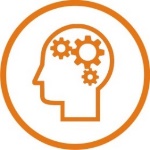 FOLLOW STEPS 1-5; start on green, and work your way round- follow the blue arrows.  Answer question 1-7
STEP 1:
SOURCE CONTENT
7) Is the source VALUABLE? Does the source help you find out more about the topic you are studying?  What limitations does the source have? (To fully answer this you MUST consider the content, origin and purpose COP)
Q13
Q14
Q14
Q15
Q14
Q13b
Q15
Q14
Q16
Q16
WHAT DOES THE SOURCE TELL YOU?
1) what does the source SAY? OR What can you SEE in the picture? (Is the information given accurate?)

2) What is the main message of the author?
(Consider the content, context and comment 3C’s)
STEP 5: VALUE
6) Do you TRUST the person who created the source?  Are they likely to tell you the truth?  Could they be biased? Why?
STEP 2: HISTORICAL VIEWPOINT
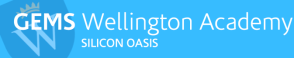 Want to know the latest?	 
Follow us… Twitter @GEMS_WSO  |  Facebook GEMSWSO
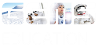 STEP 4: RELIABILITY
3) What is the sources view of the event you are studying?
STEP 3: SOURCE PROVENANCE (Origin, Purpose)
4) Who made it? When was it made? (This is the origin)
5) Why do you think the source was made? (This is the purpose of the source)
[Speaker Notes: Differentiate for Mariam, Dasha & Moza

Remove accuracy – add in historical interpretation.  Ie what is the viewpoint of the source?]